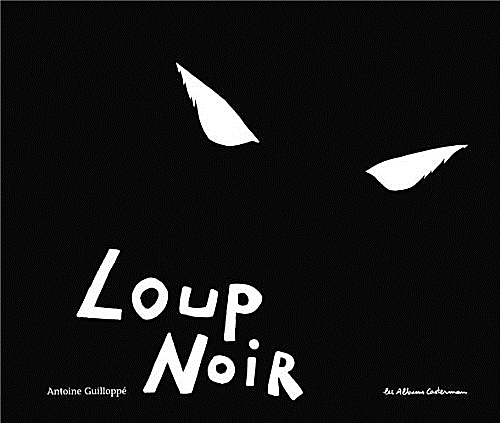 Lyli, Hugo et Maélie
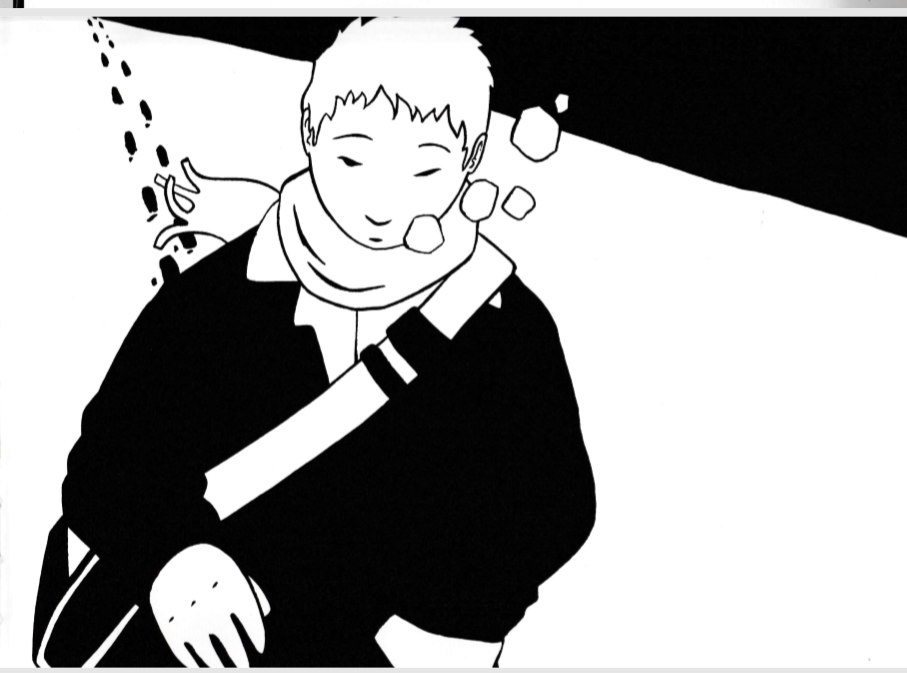 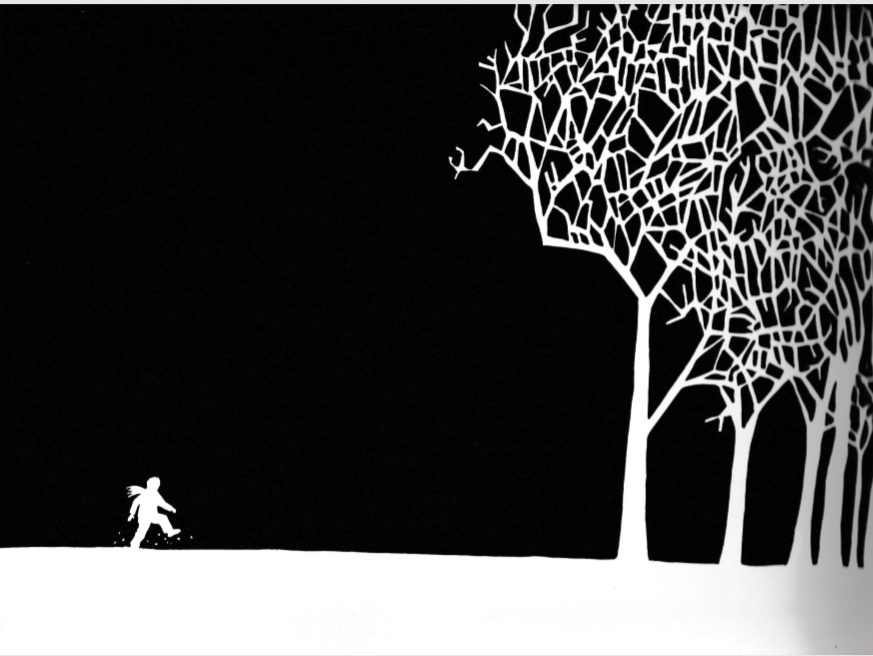 Le petit garçon sort de chez lui et il va dans les bois.
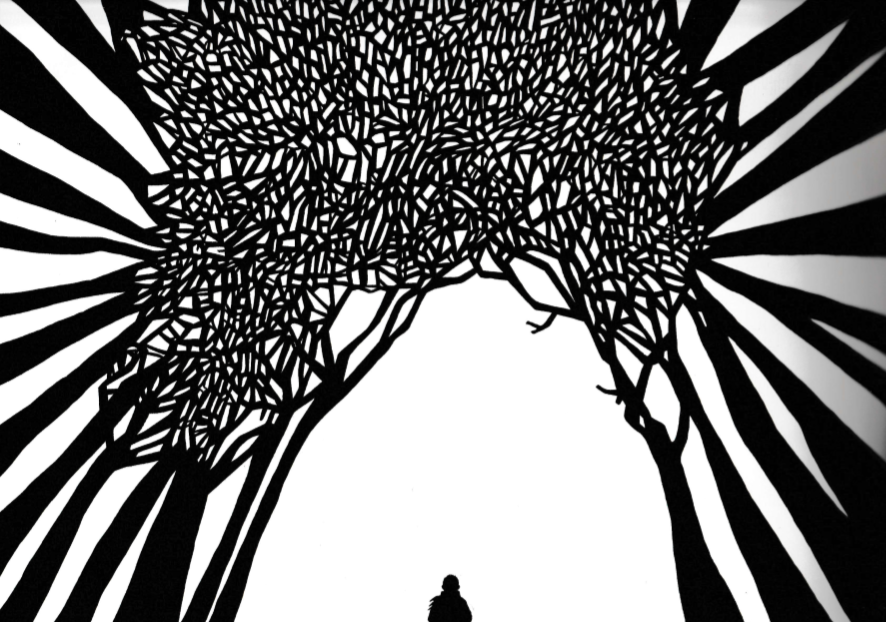 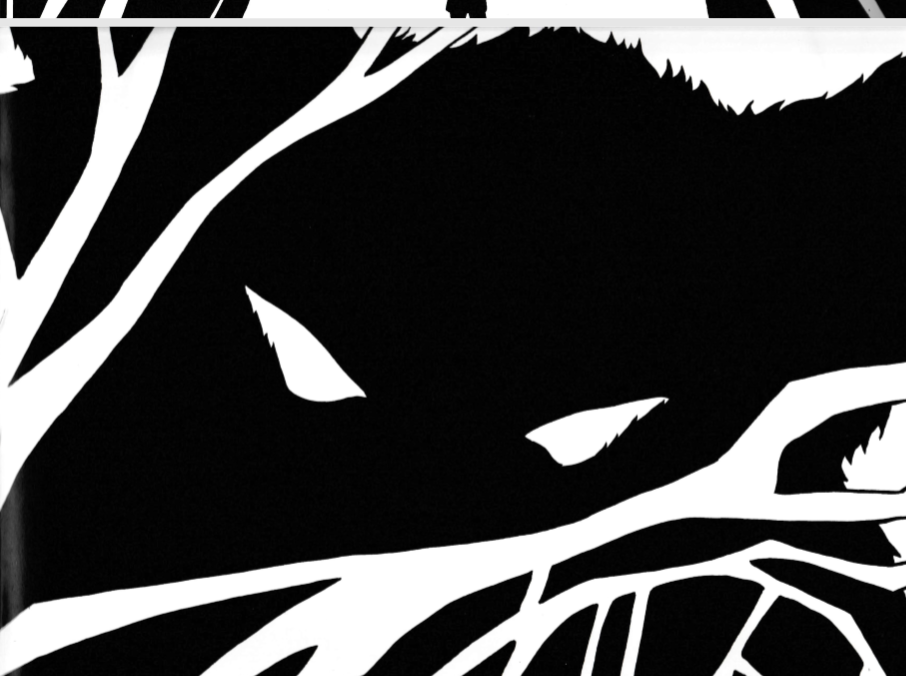 Le garçon est devant la forêt. Pendant ce temps là, le loup l’observe.
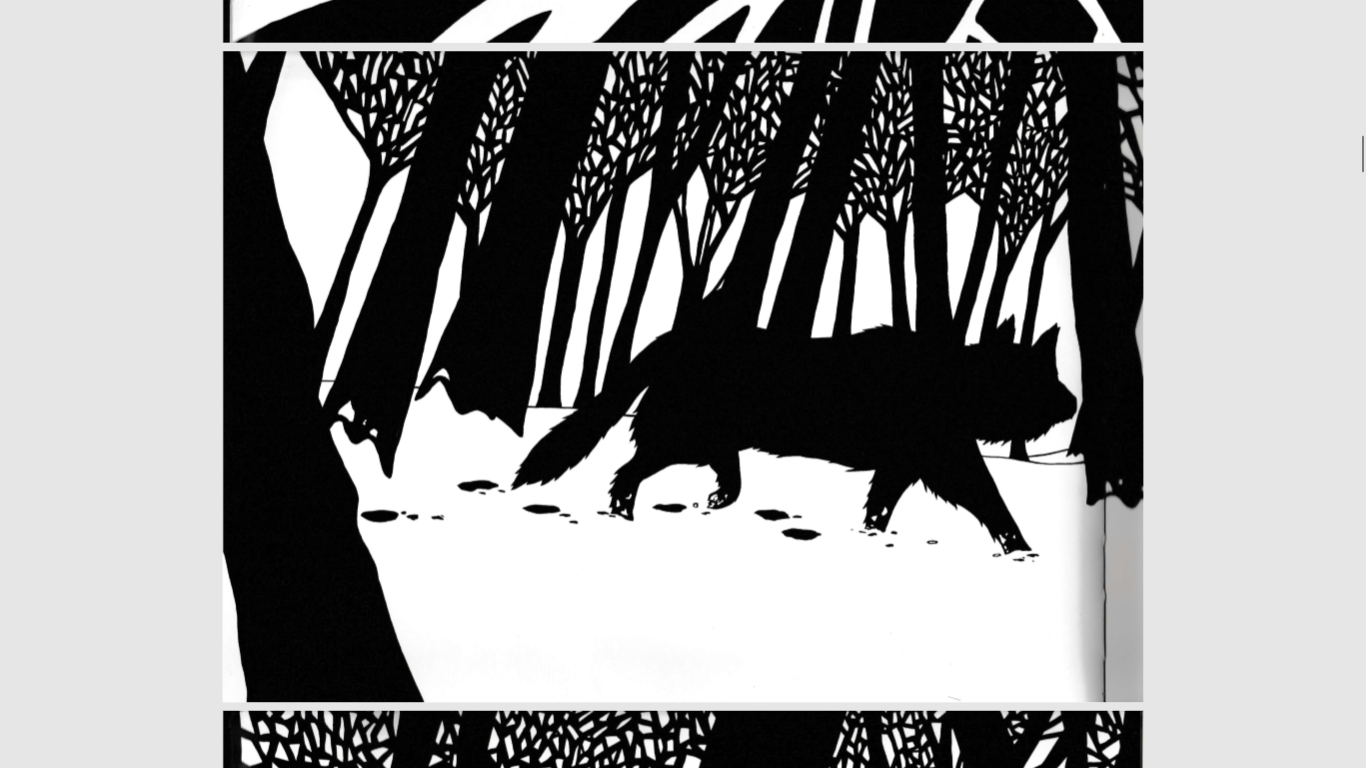 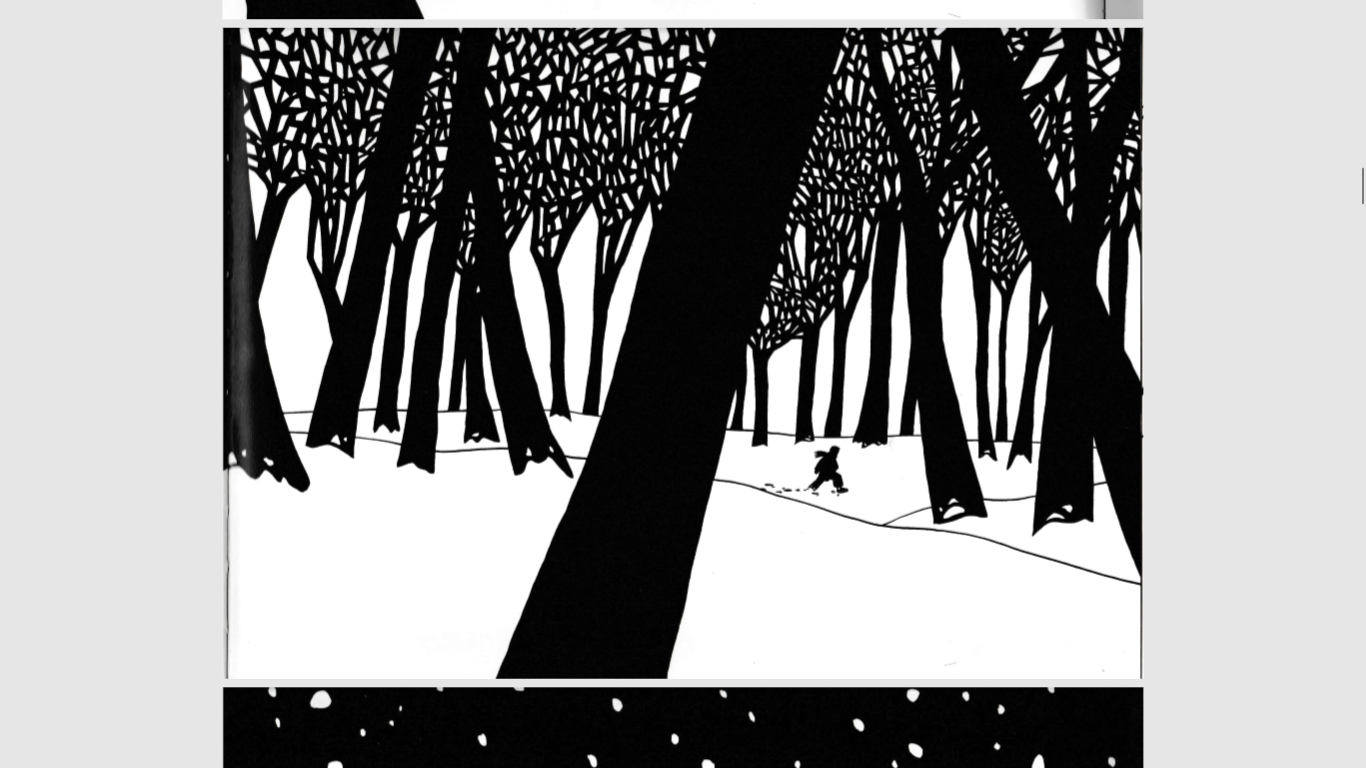 Puis le loup décide de le suivre.
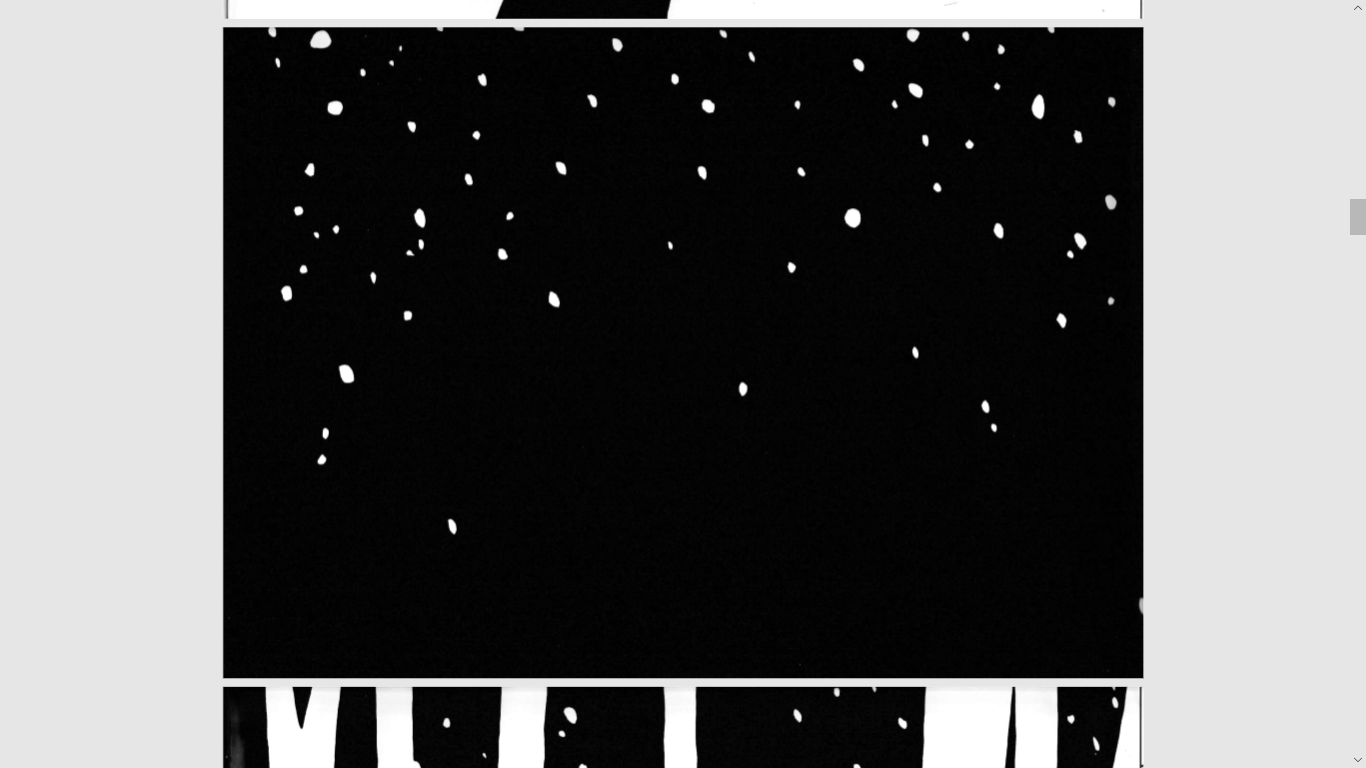 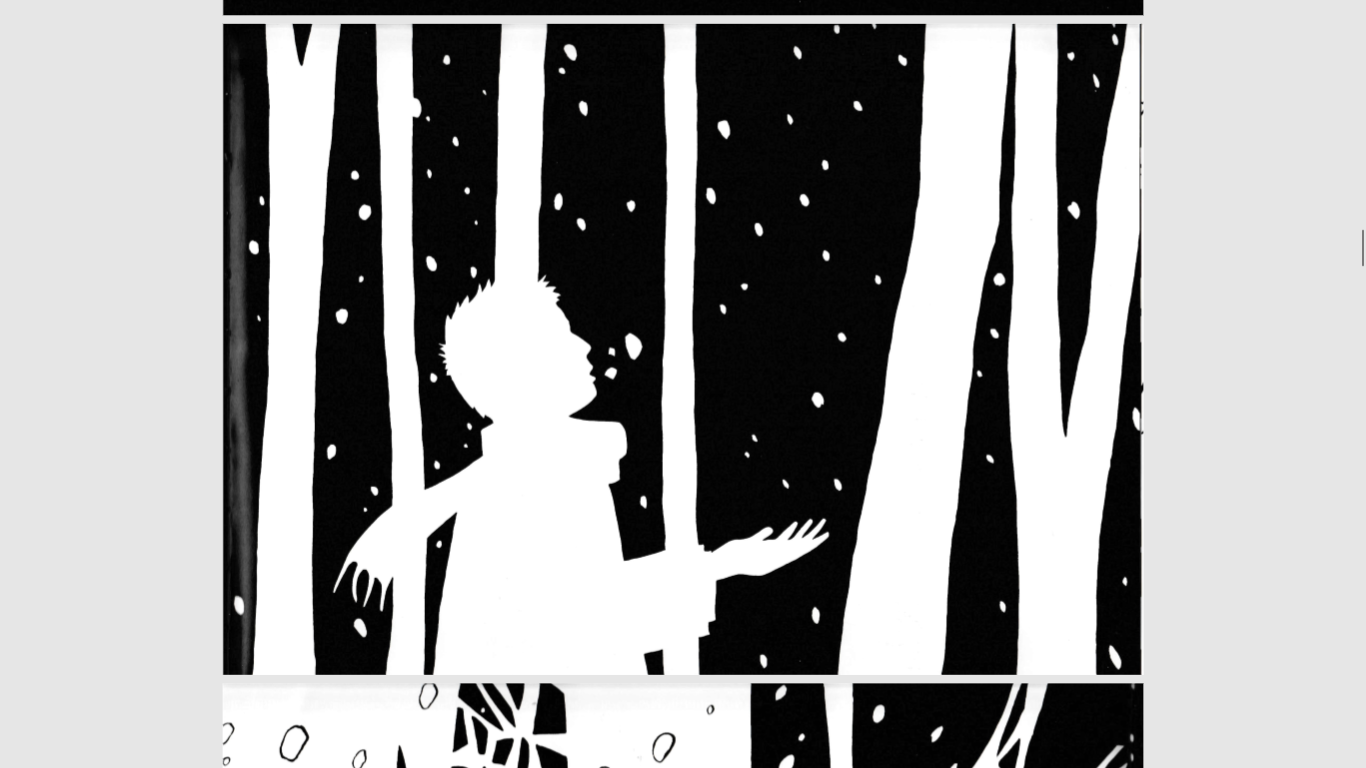 Ensuite, il commence à neiger.
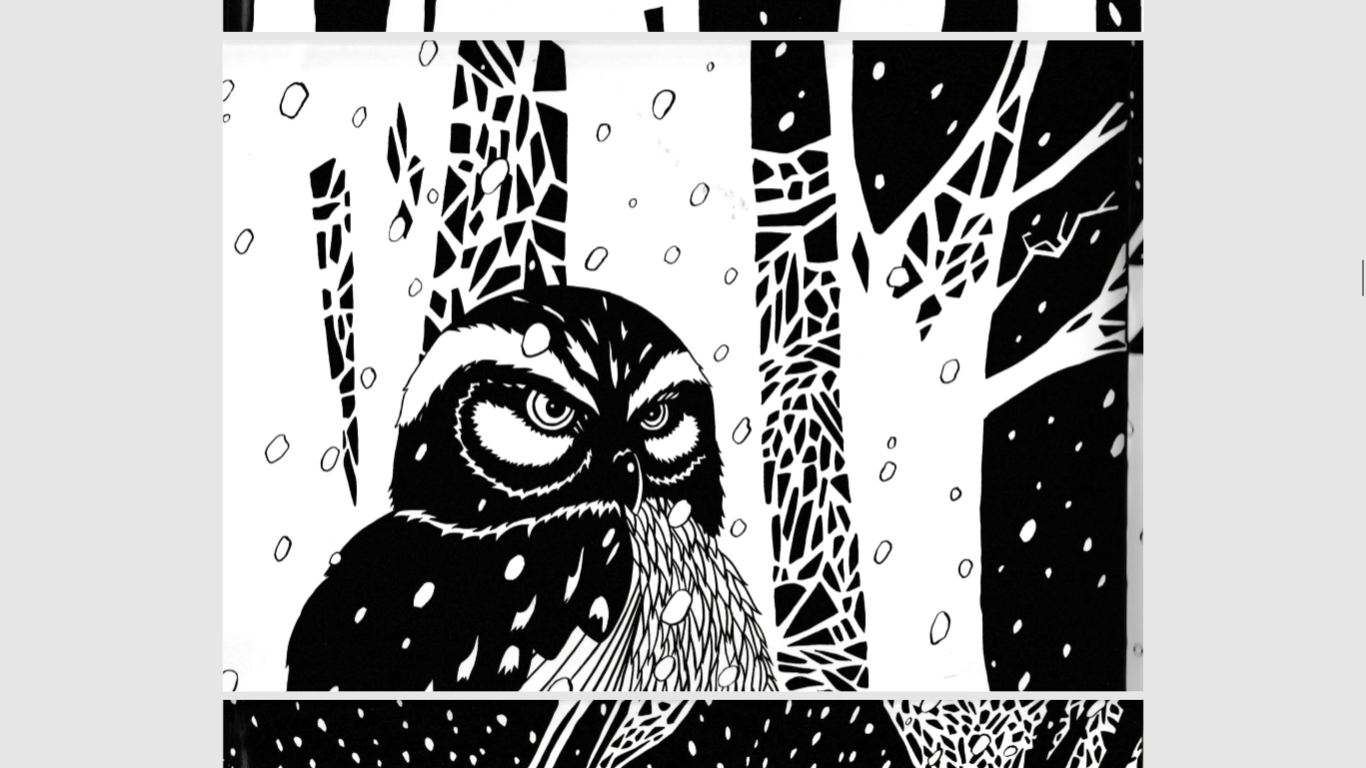 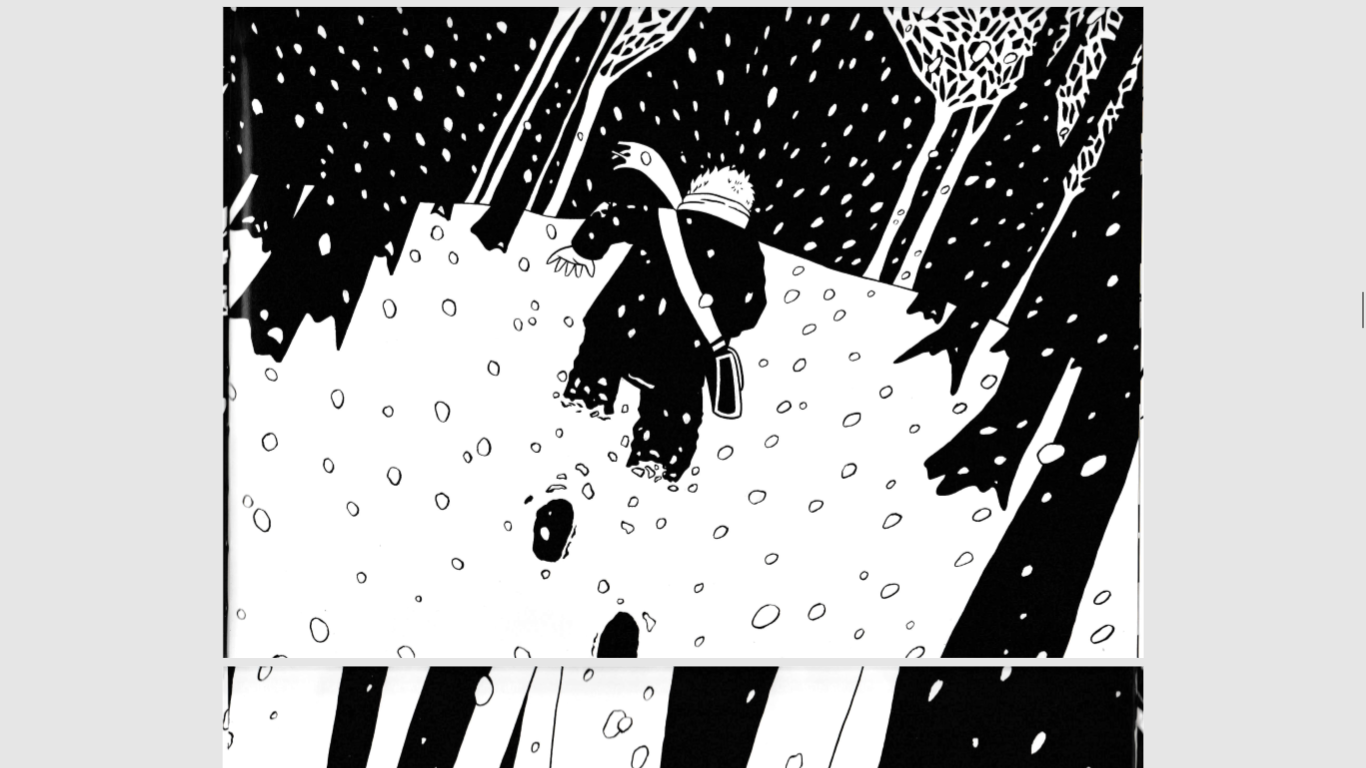 Après, le garçon est dans les bois.
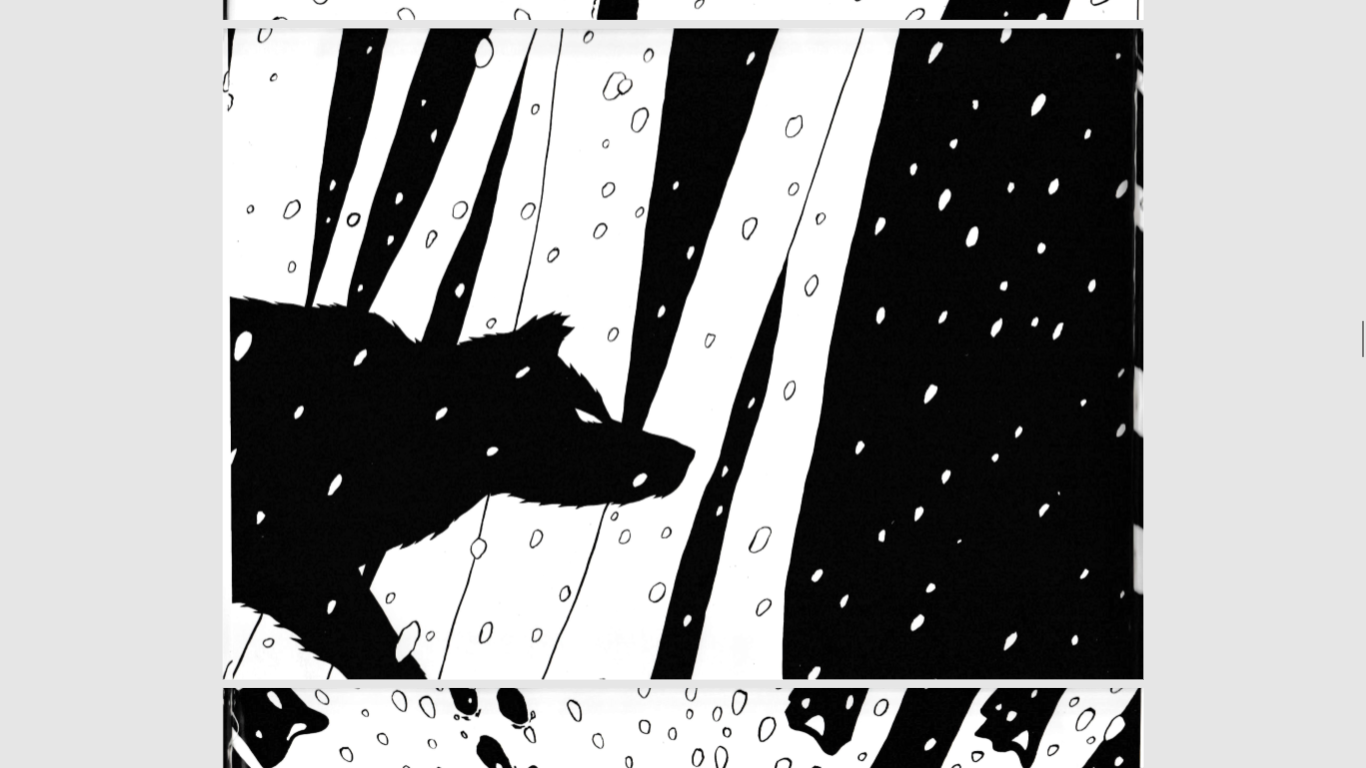 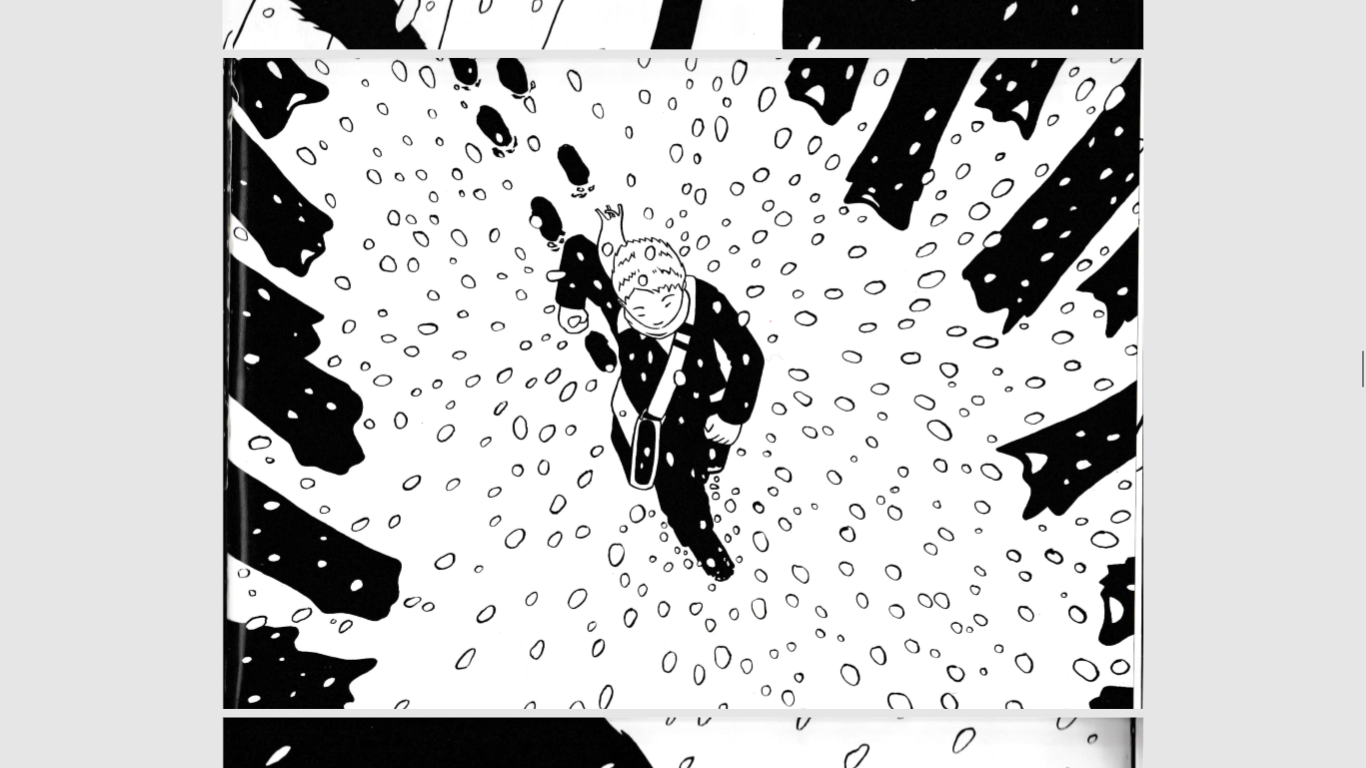 Plus tard, il avance doucement.
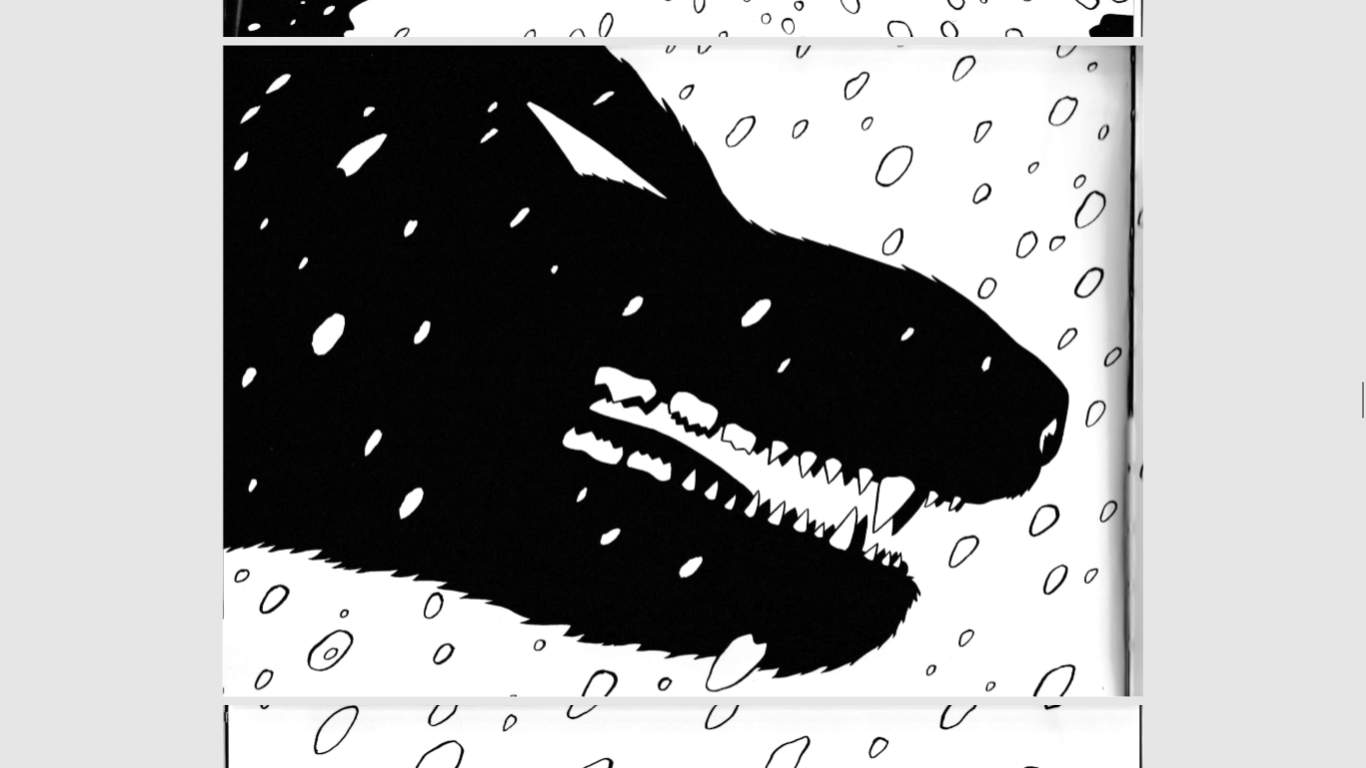 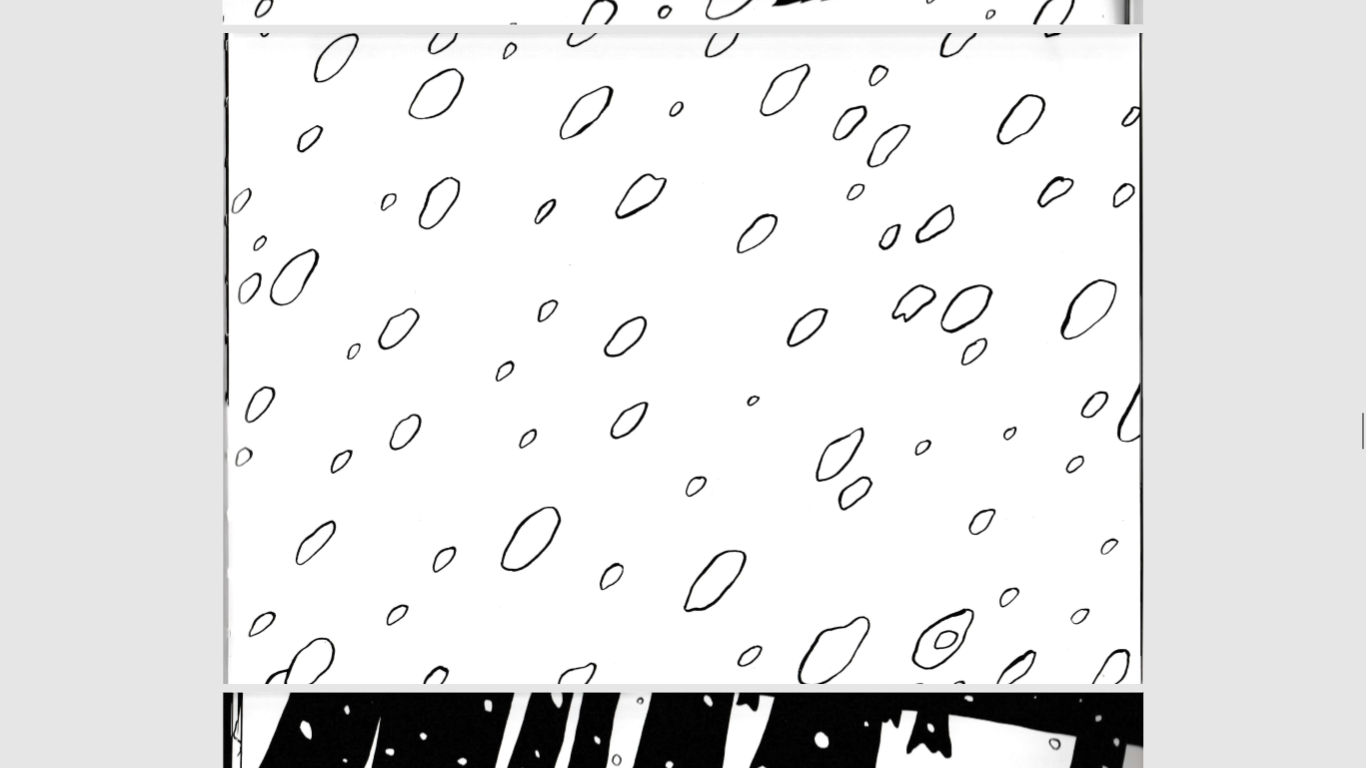 Ensuite, le loup arrive.
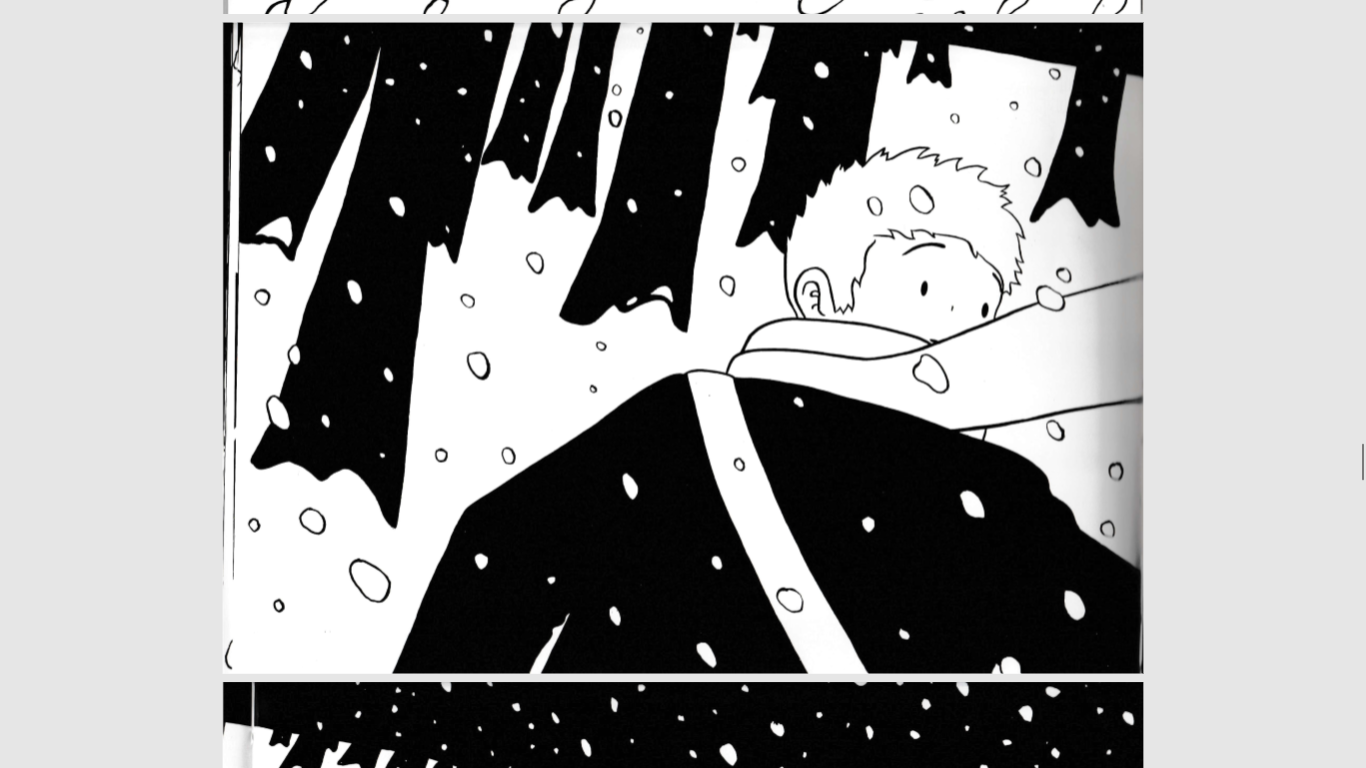 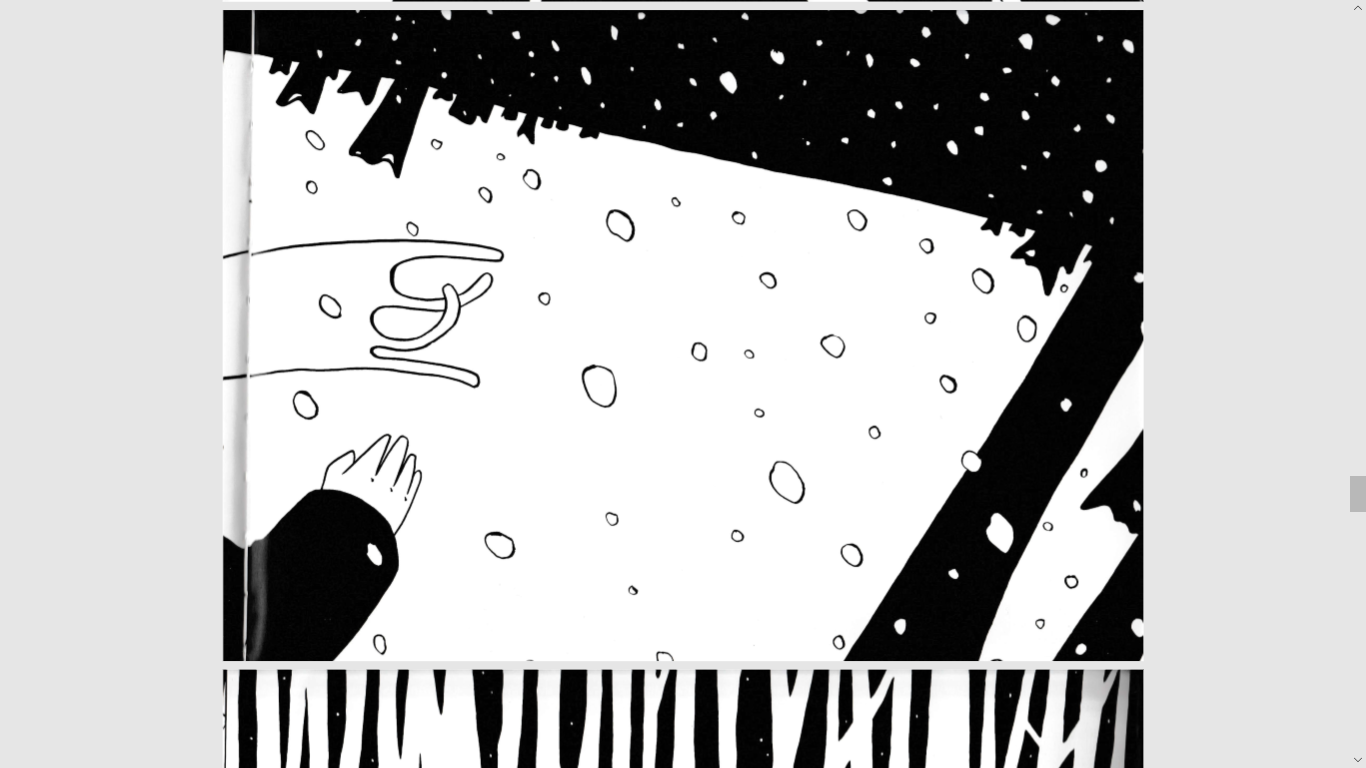 D’un seul coup, le garçon entend un bruit de pas.
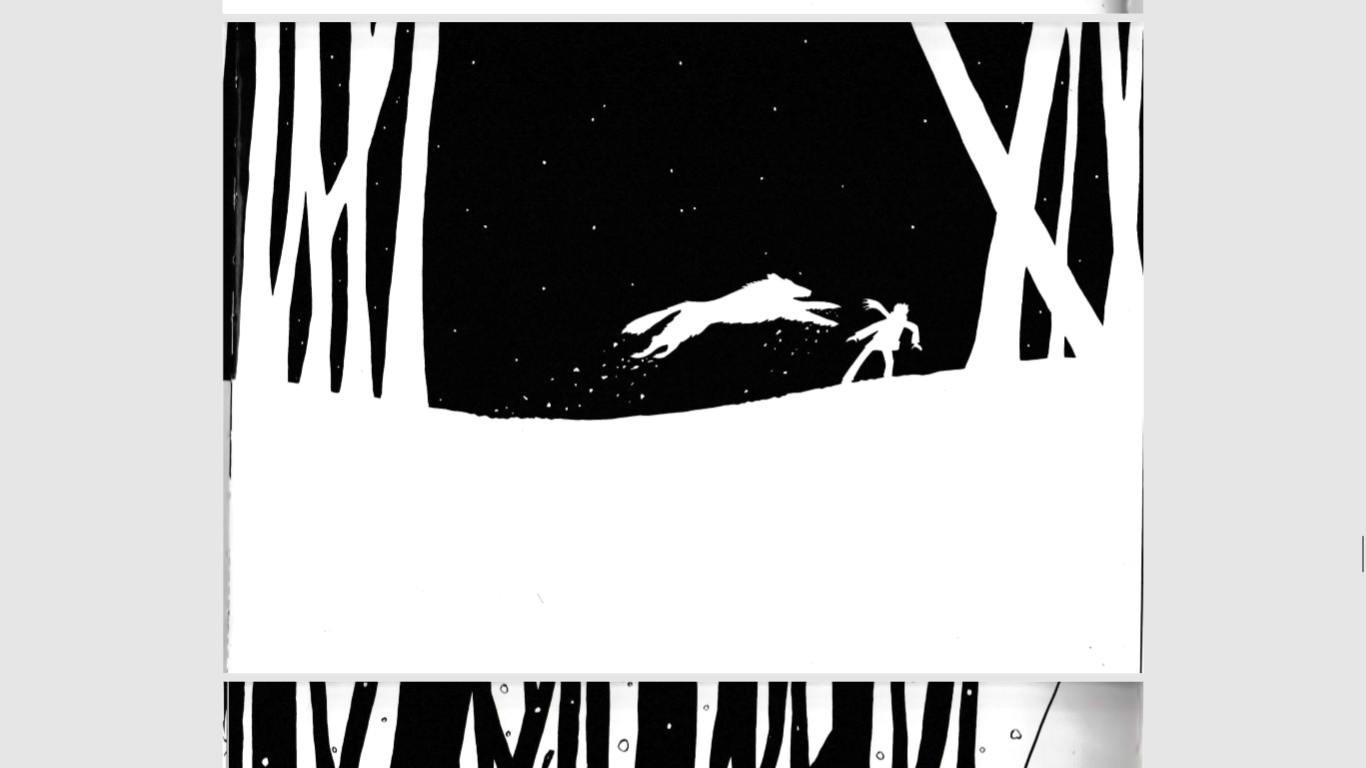 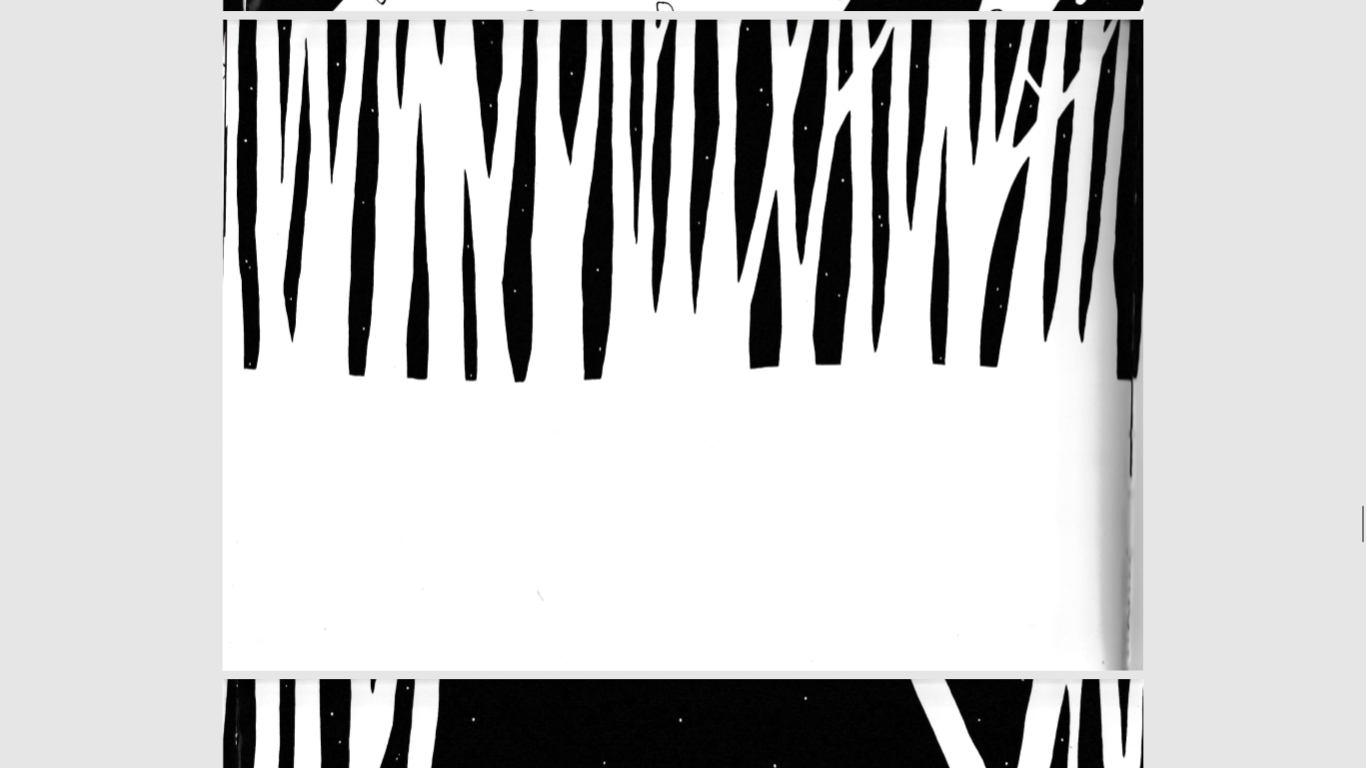 Le loup saute.
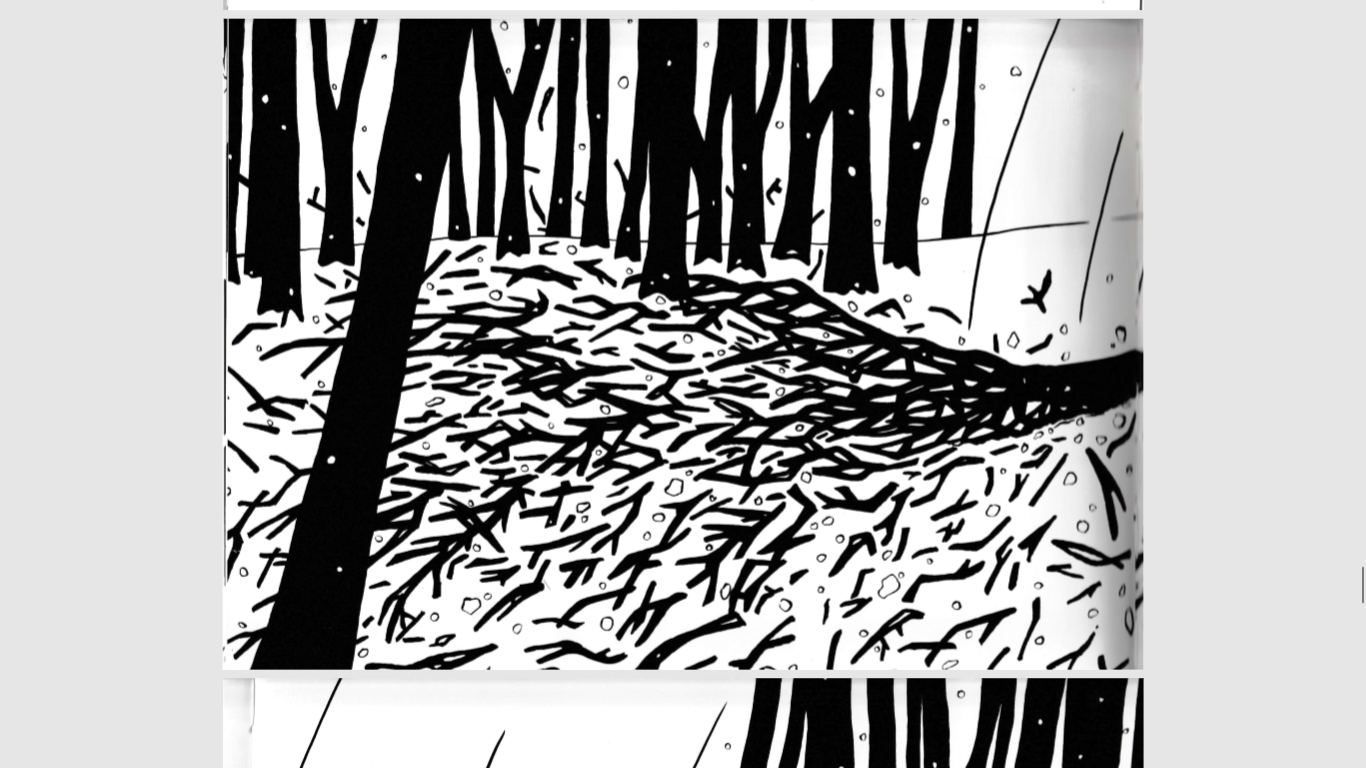 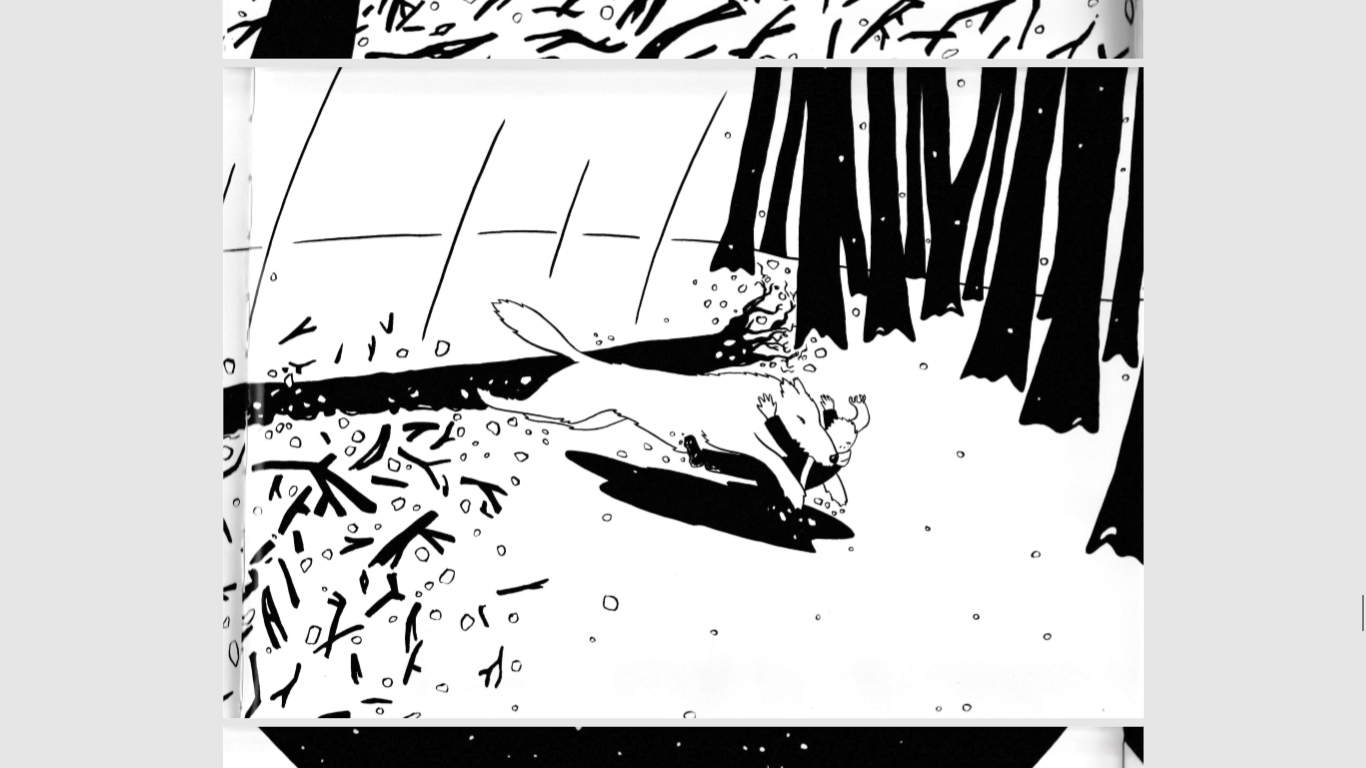 Il sauve le petit garçon.
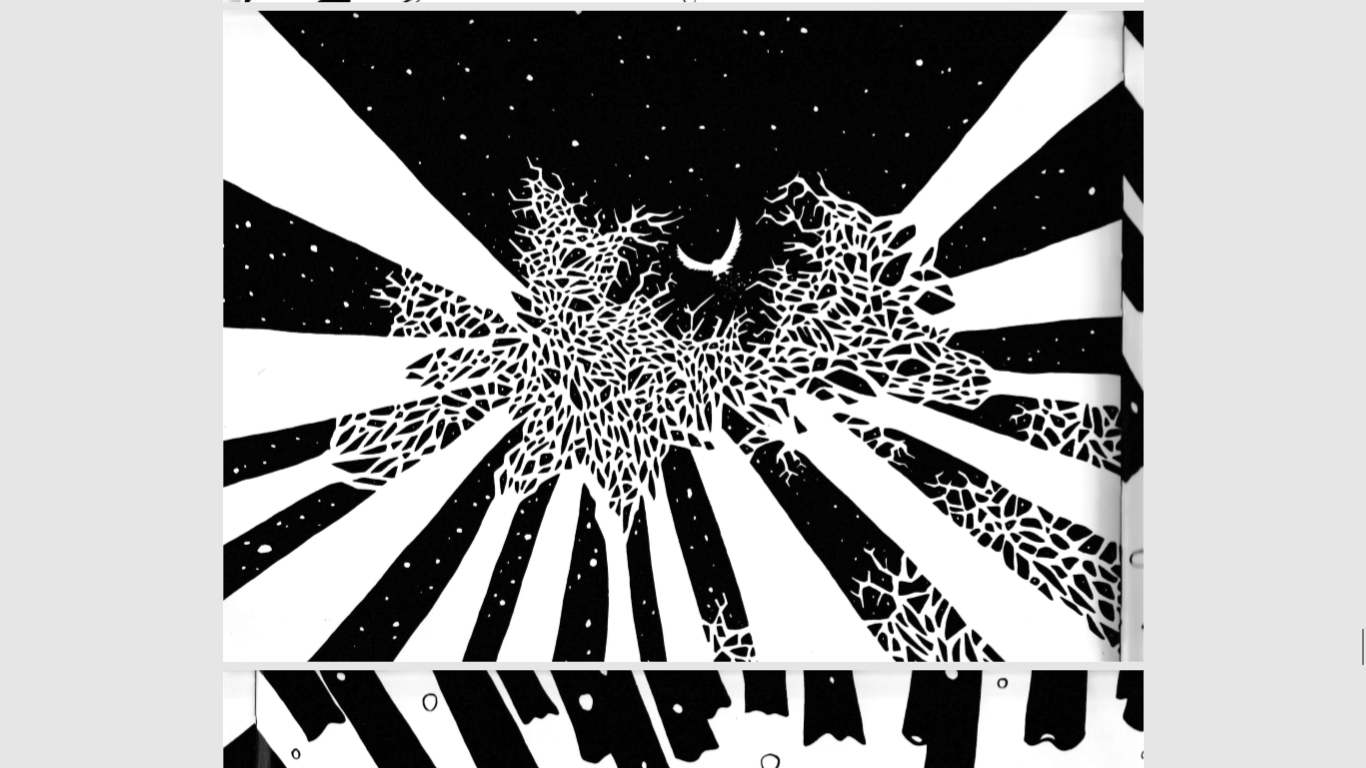 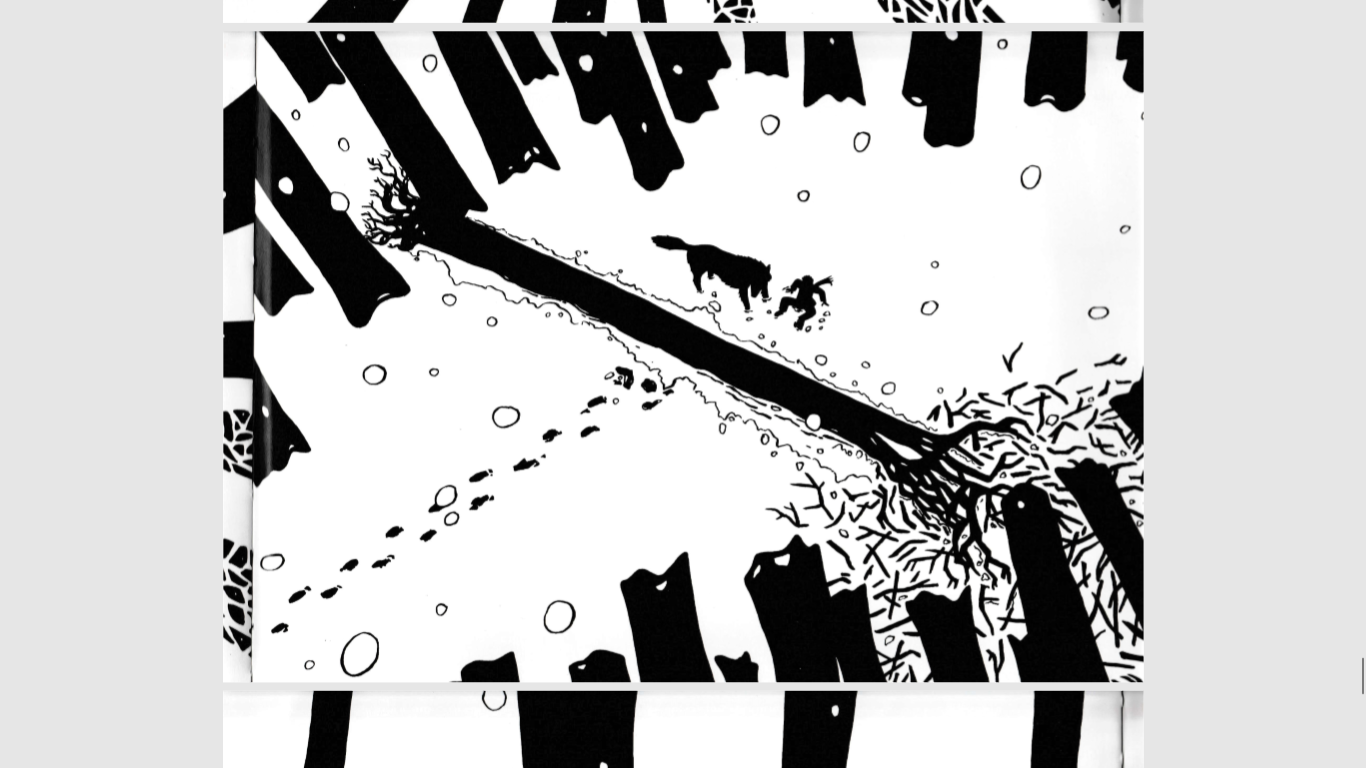 Le garçon a été surpris.
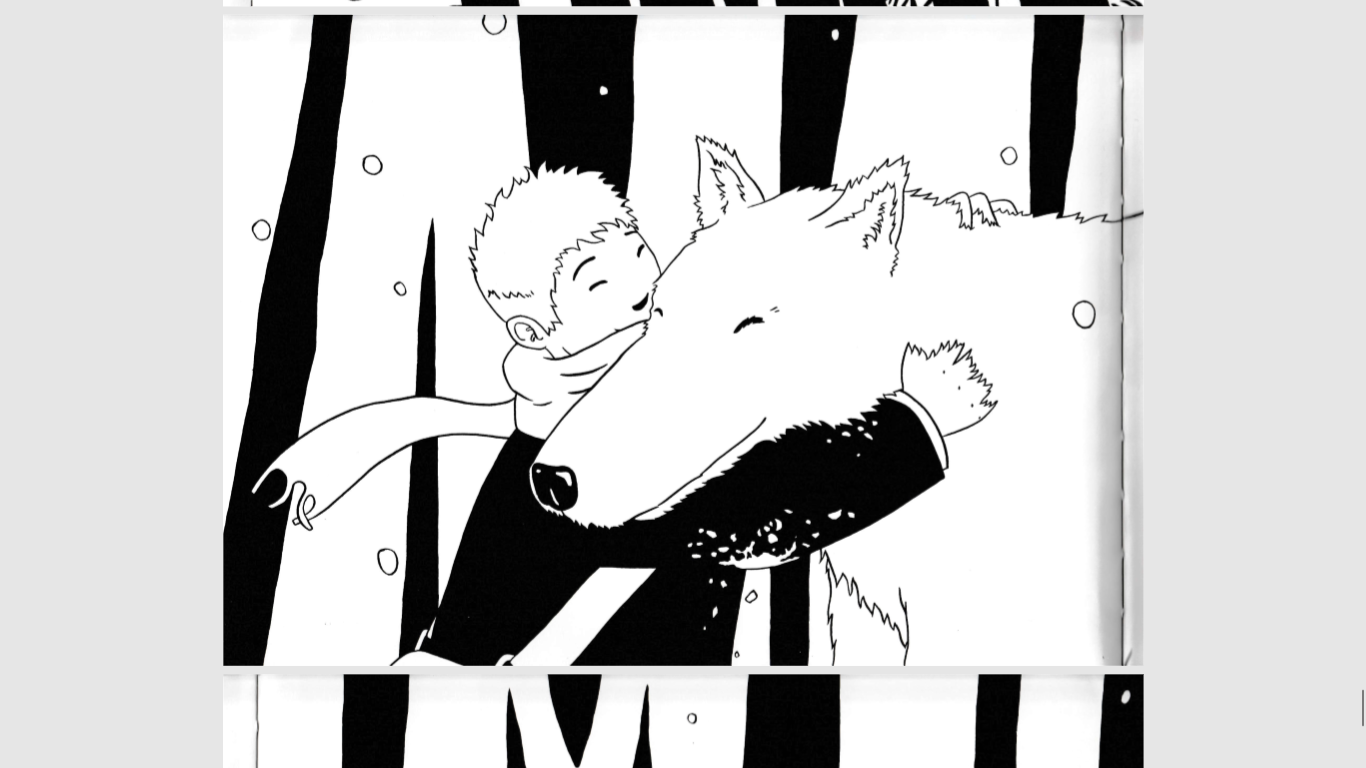 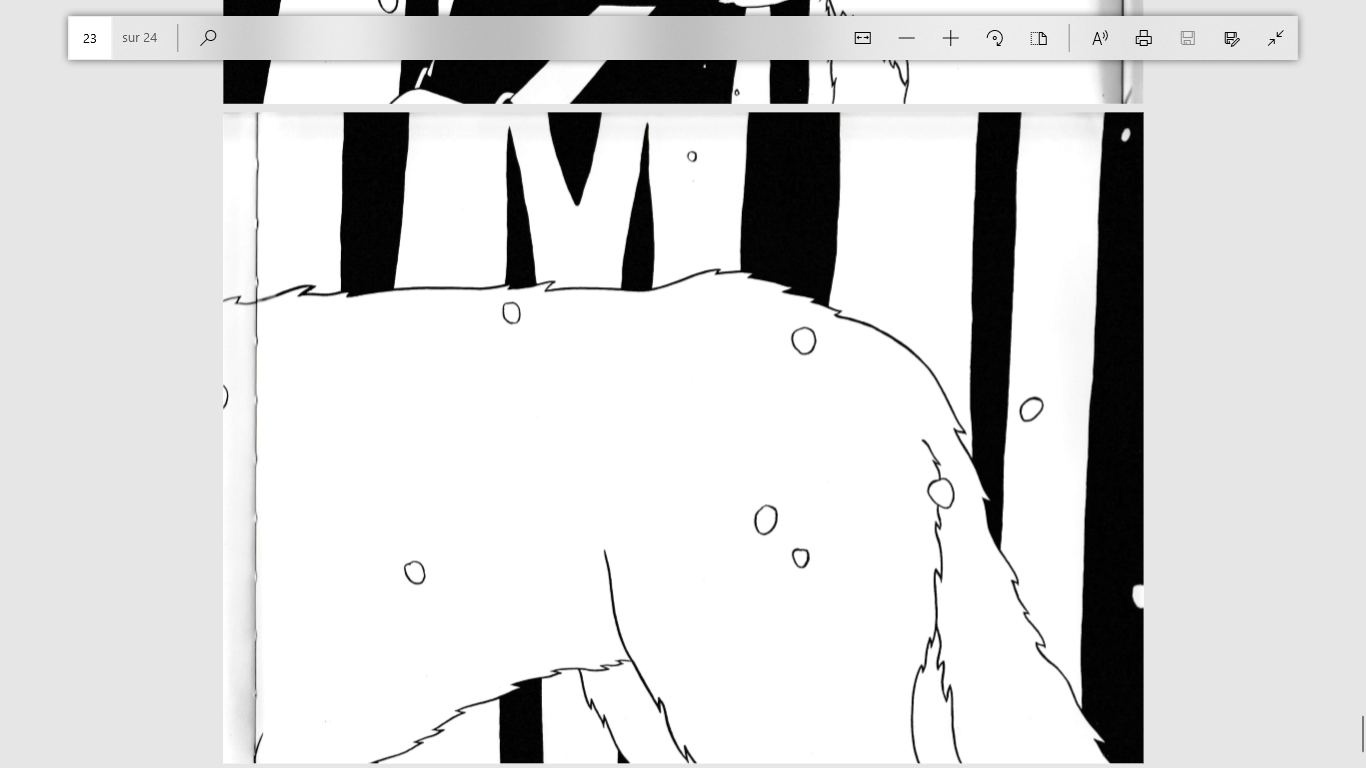 Finalement, ils s’aiment bien.